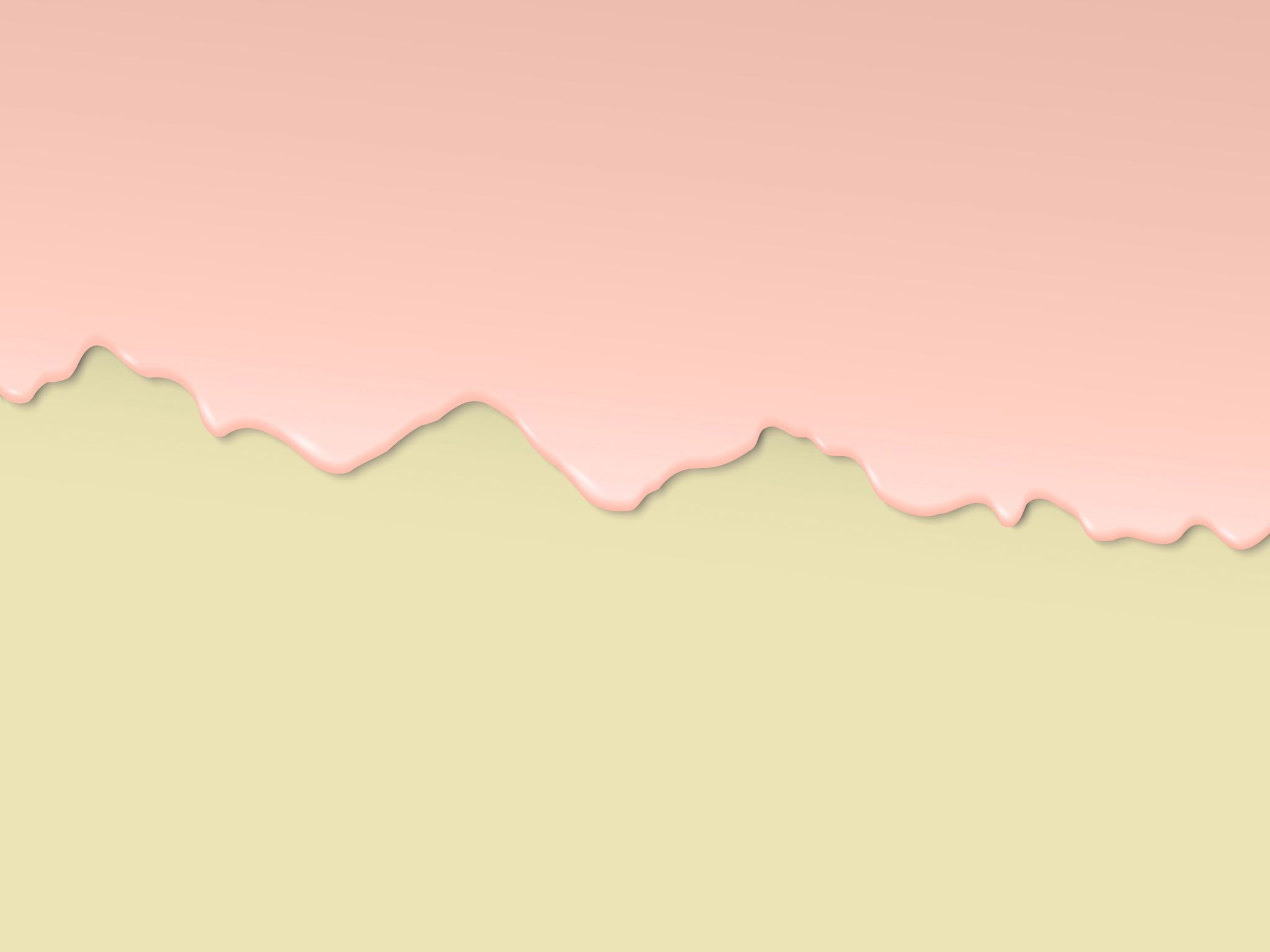 ITSS
Fait par Jade Sylvain
1
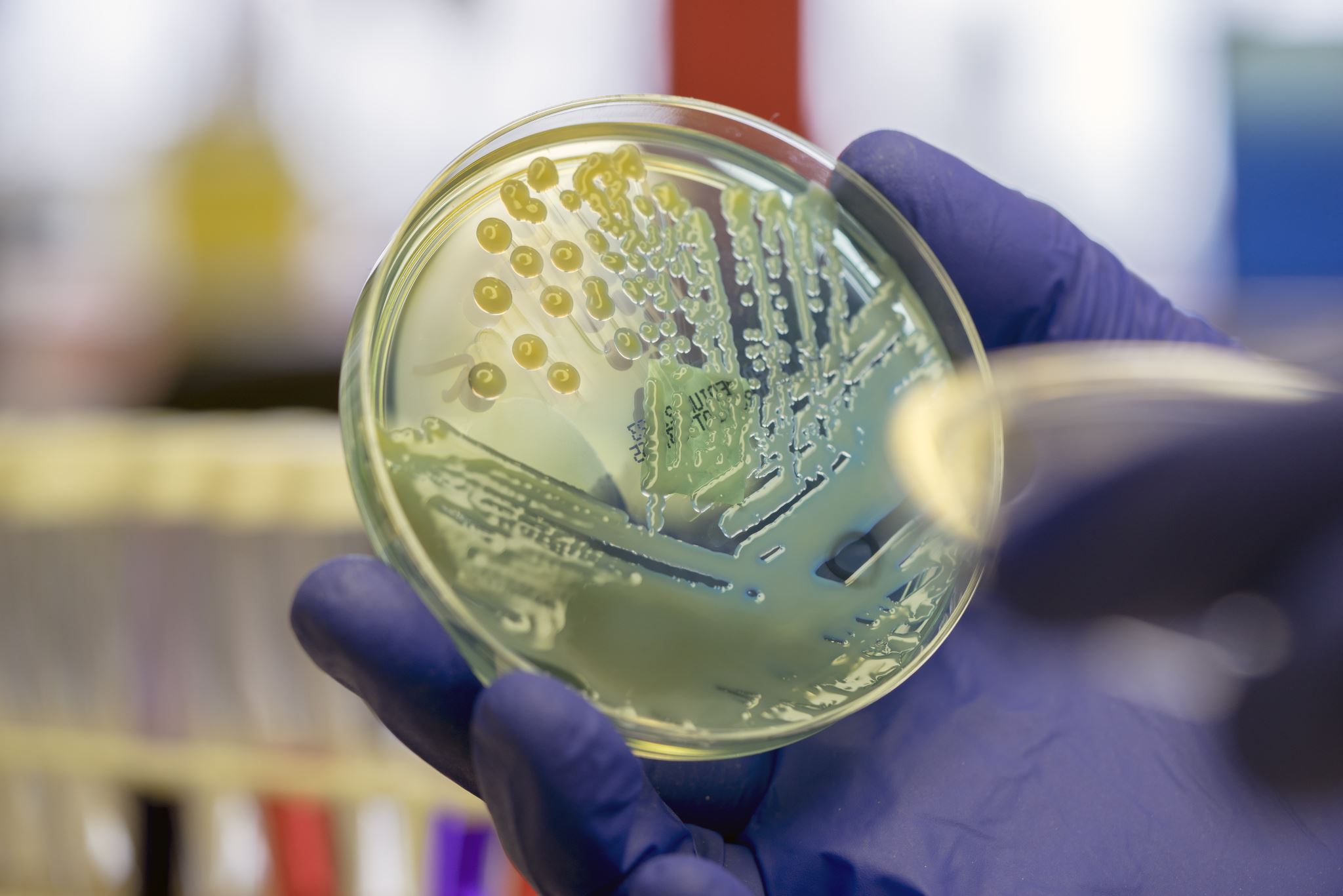 2
Nom scientifique : Trichomonas vaginalis
Classification : Règne des protiste
Nom en francais : Vaginite trichomonas
Traitement : Antibiotique
3
4
5
6
7
8
9